Les boucles
1)Boucle for
2)Boucle while
Pour répéter des instructions
Exemple 1: Ecrivez un programme qui copierait 20 fois « je ne dois pas mâcher du chewing-gum »

En langage naturel:

Pour i allant de 1 à 20 répéter:
		afficher («je ne dois pas mâcher du chewing-gum»)
		Fin de répéter
afficher (« fini! »)
En Java:
for (i = 1 ; i <= 20 ; i = i+1) {
		System.out.println(« je ne dois pas… »);}
System.out.println(« Fini! »)

i est une variable de boucle. Elle prend successivement toutes les valeurs de 1 jusqu’à 20

Proposer d’autres expressions du for donnant le même résultat
En Python:






Ici la variable de boucle i n’est pas utilisée mais elle pourrait l’être.
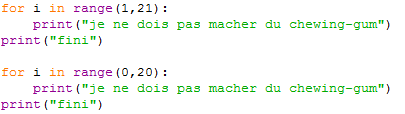 Exemple 2: Ecrire un algorithme qui affiche:
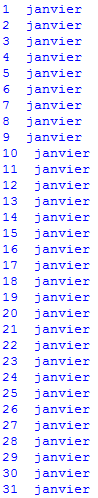 Pour i allant de 1 à 31 répéter:
	afficher ( i , " janvier ")
	fin de répeter
Complexifions à peine:
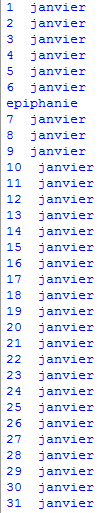 Pour i allant de 1 à 31 répéter:
	afficher ( i , " janvier ")
	si (i = 6) faire:
		debut de si
		afficher ("epiphanie")
		fin de si
	fin de répeter
Les variables "compteurs"
Exemple 3: Ecrire un algorithme qui calcule et affiche
1+2+3+4+5+…+19+20.
somme ← 0
Pour i allant de 1 à 20 répéter:
	somme ← somme + i
	fin de répeter
Afficher(somme)
Exercice : 
	Ecrire un algorithme qui recueille au clavier les températures de 7 jours successifs et calcule la température moyenne de la semaine.
somme ← 0
Pour i allant de 1 à 7 répéter:
	saisir temperature
	somme ← somme + temperature
	fin de répeter
Afficher(somme/7)
2)Boucle While
Pour quand on ne sait pas combien d'itérations seront nécessaires…

Syntaxe en langage naturel: 
bloc d'instructions 1
tant que (condition) répéter:
		bloc d'instructions 2 à répéter
		fin de répéter
bloc d'instructions 3
avec une suite

La suite (un) définie par un=n2+1

La limite de (un) en +∞ est + ∞.
Donc il existe un rang N à partir duquel un>1000

Variables: n,u entiers
debut de l'algorithme
n←0
u ←1
tant que u<1000 faire:
		n ←n+1
		u ←n2+1
Fin de tant que
afficher(n)
fin de l'algorithme
Bataille navale: jouer jusqu'à ce qu'on gagne
a←3
b ← 4
gagne ← 0
tant que (gagne=0) répéter:
		saisir x
		saisir y
		si (x=a et y=b) alors:
			afficher("coulé")
			gagne=1
			fin de si
		sinon si (x=a ou y=b) alors:
			afficher ("en vue")
			fin de si
		sinon:
			afficher ("a l'eau")
			fin de sinon
		fin de répéter
Résumé

boucle For: si on connait le nombre d'itération

boucle while: si on ne connait pas le nombre d'itérations mais qu'on connait la condition d'arrêt

Attention: il y a un risque de non terminaison !
exemple:
n←1
tant que (n>0) répéter:
		n ←n+1
		fin de répéter
La boucle for: un cas particulier de boucle while

La boucle for est en fait une boucle while pré-remplie
u←3
pour i allant de 1 à 10 répéter:
	u ←2u+1
	fin de répéter
afficher (u)
u←3
i ←1
tant que i<=10 répéter:
	u ←2u+1
	i ←i+1
afficher (u)
Syntaxe Python:

bloc d'instructions 1 (contenant l'initialisation)
while (condition):
		bloc d'instructions 2 (contenant l'incrémentation)
bloc d'instructions 3

exemple
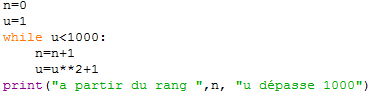